Tylos
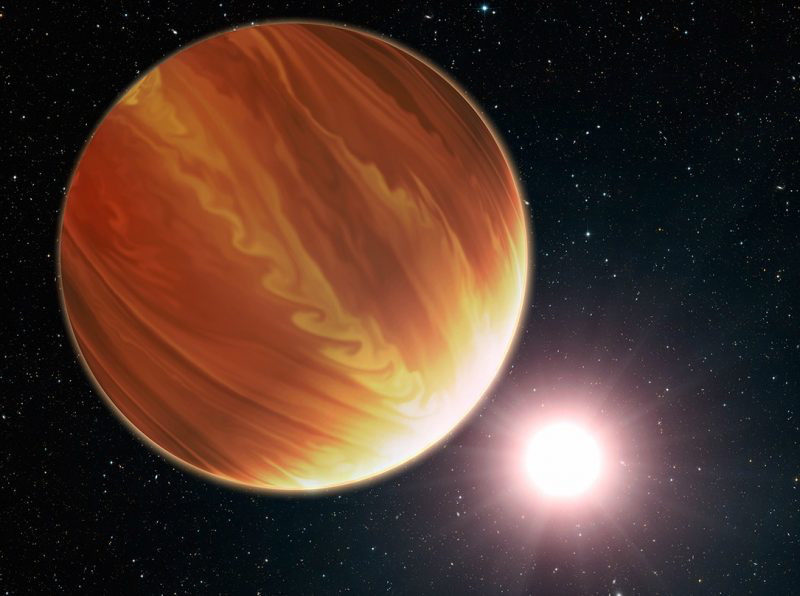 Galaxia: Vía Láctea

Sol: WASP-121

Distancia desde la Tierra: 900 años luz
Este planeta tiene océanos de lava y nubes brillantes que llueven lava.
HD 34445b
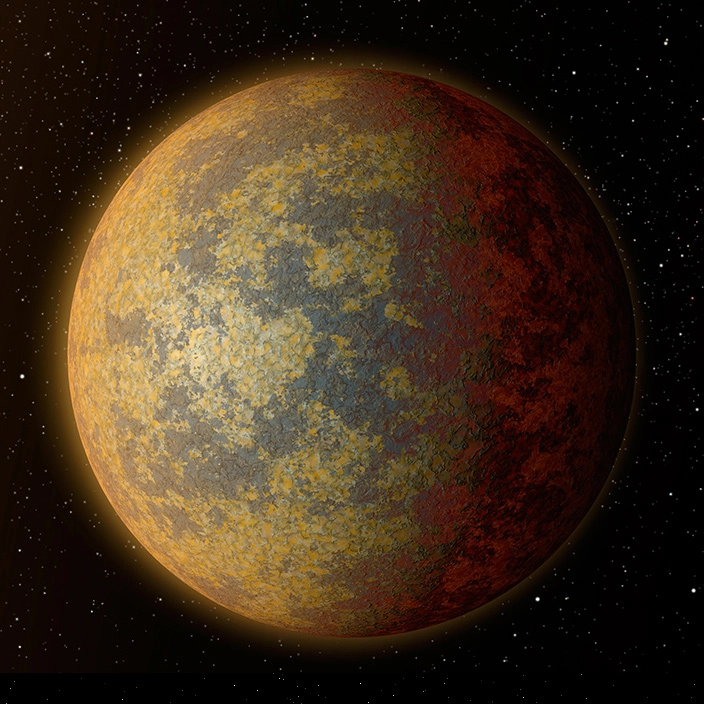 Galaxia: Vía Láctea

Sol: GW Orionis

Distancia desde la Tierra: 1,300 años luz
¡Este planeta tiene TRES soles! Recibe mucha luz solar.
Proxima Centauri b
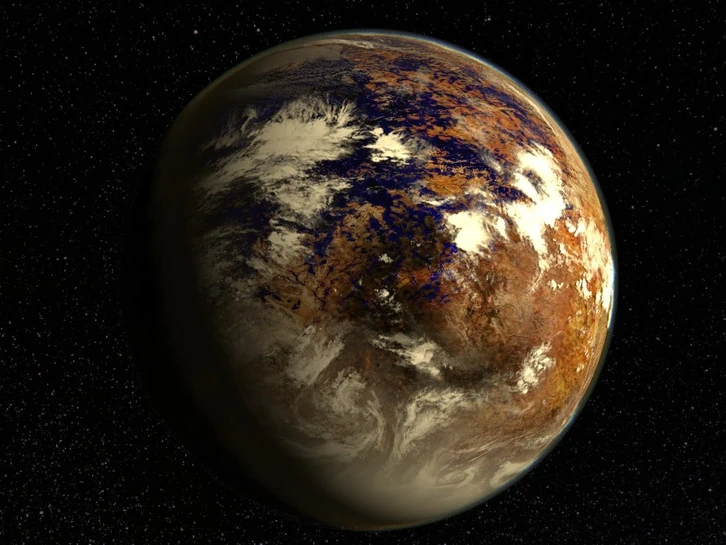 Galaxia: Vía Láctea

Sol: Proxima Centauri (el sistema solar más cercano al nuestro)

Distancia desde la Tierra: 4.2 años luz
Este planeta desértico posee rotación síncrona. Esto significa que un lado siempre está soleado y caliente, mientras que el otro está oscuro y frío.
OGLE-2005-BLG-390Lb
(nicknamed “Hoth” by NASA)
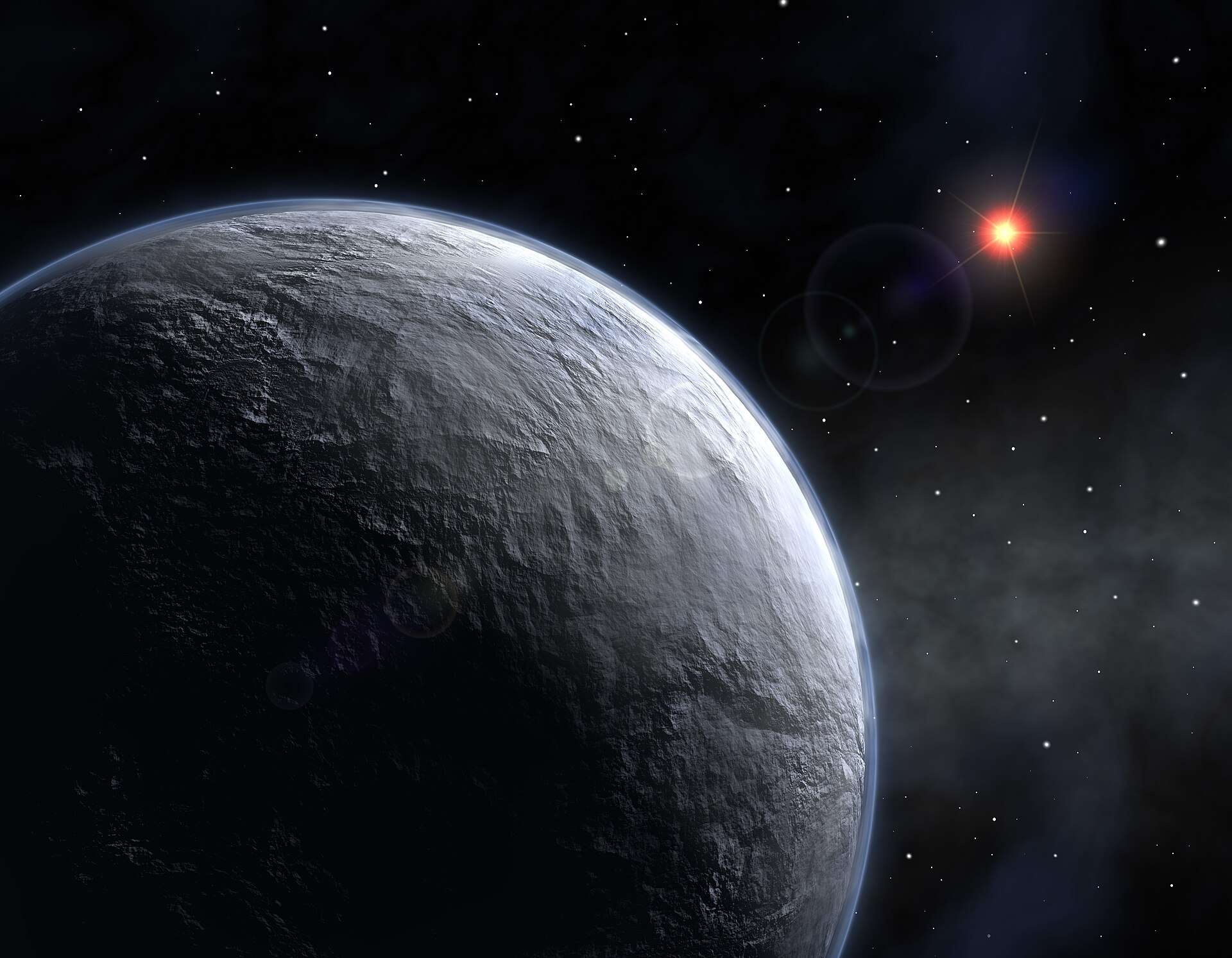 Galaxia: Vía Láctea

Sol: OGLE-2005-BLG-390

Distancia desde la Tierra: 21,500 años luz
Este planeta está mayormente cubierto de hielo, pero existe la posibilidad de que haya suficiente agua líquida para sustentar vida.
TOI-2257b
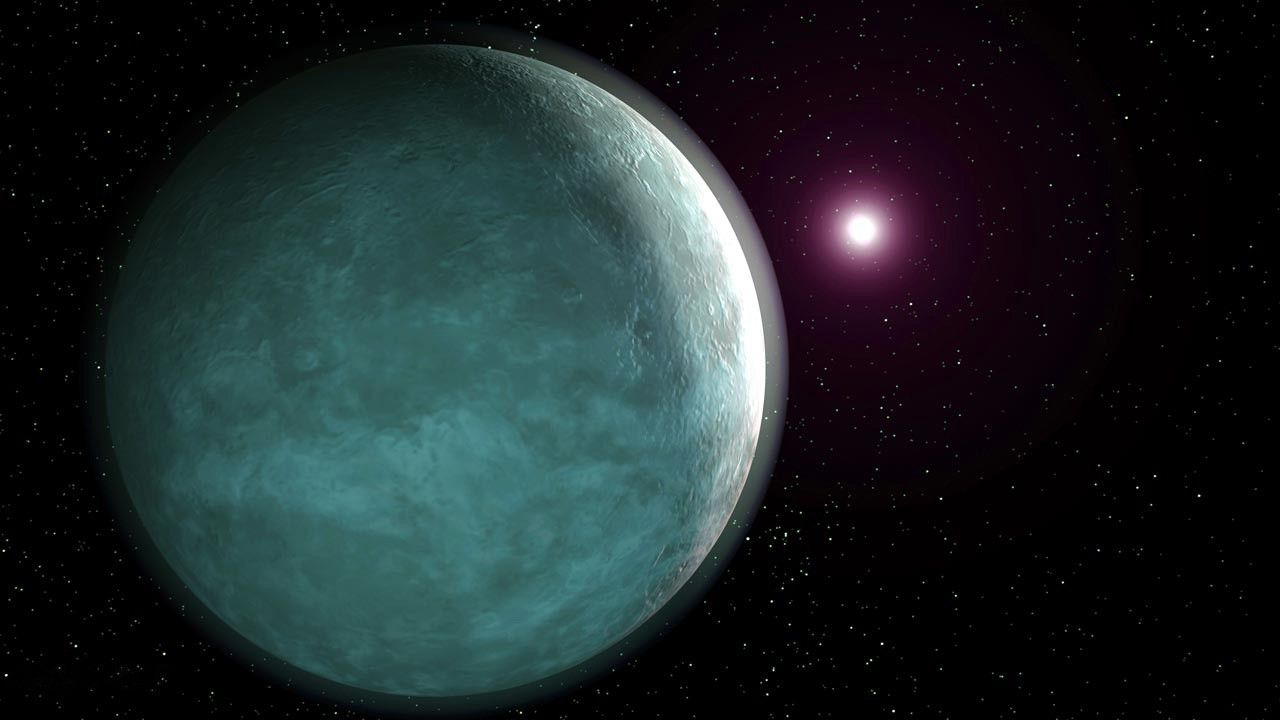 Galaxia: Vía Láctea

Sol: TOI-2257

Distancia desde la Tierra: 188 años luz
Este planeta tiene una órbita en forma de óvalo, lo que le da veranos extremadamente calurosos e inviernos extremadamente fríos.
Kua'kua
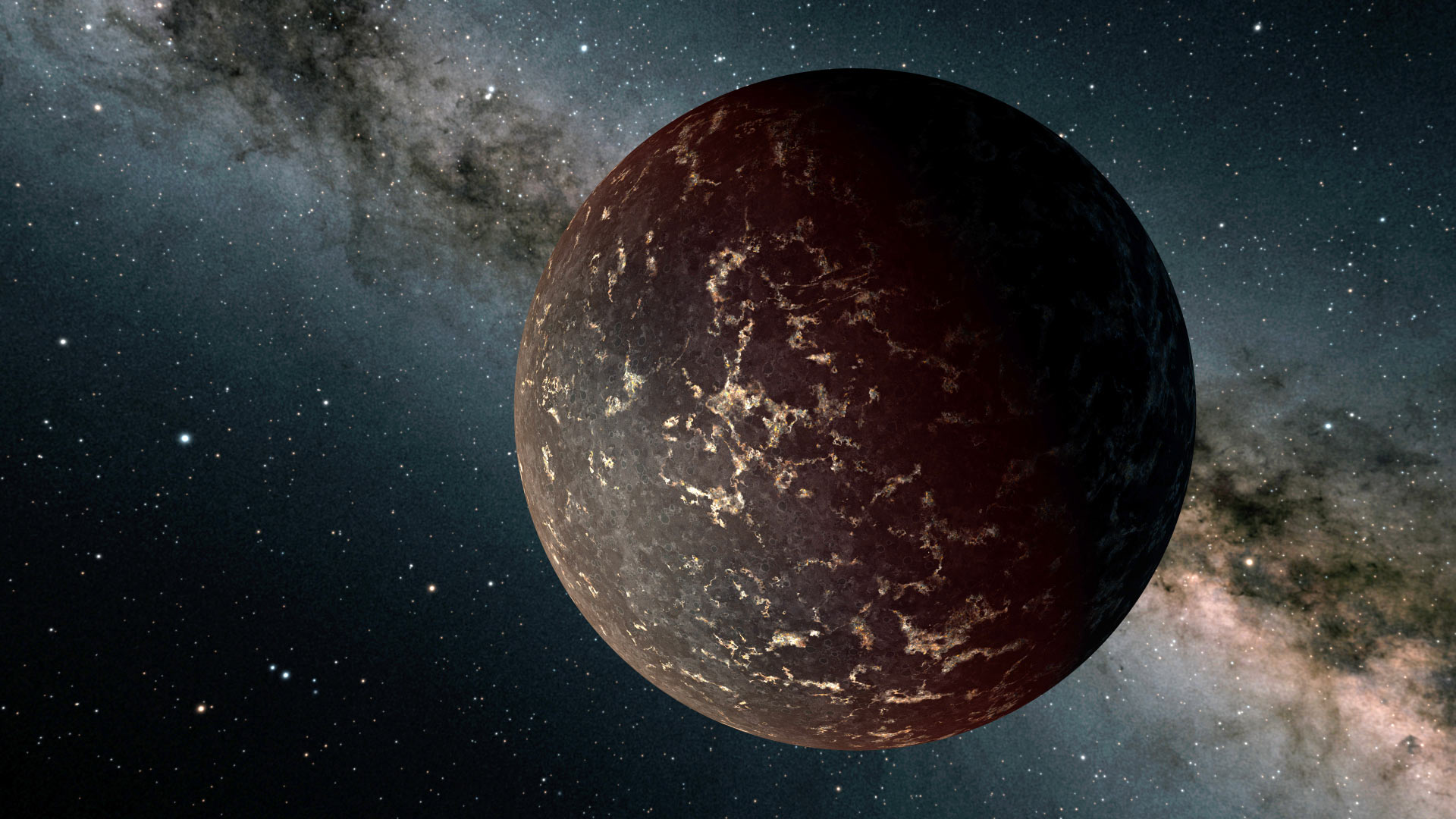 Galaxia: Vía Láctea

Sol: LHS 3844

Distancia desde la Tierra: 48.5 años luz
La intensa gravedad del sol de este planeta causa terremotos constantes.
TRAPPIST 1F
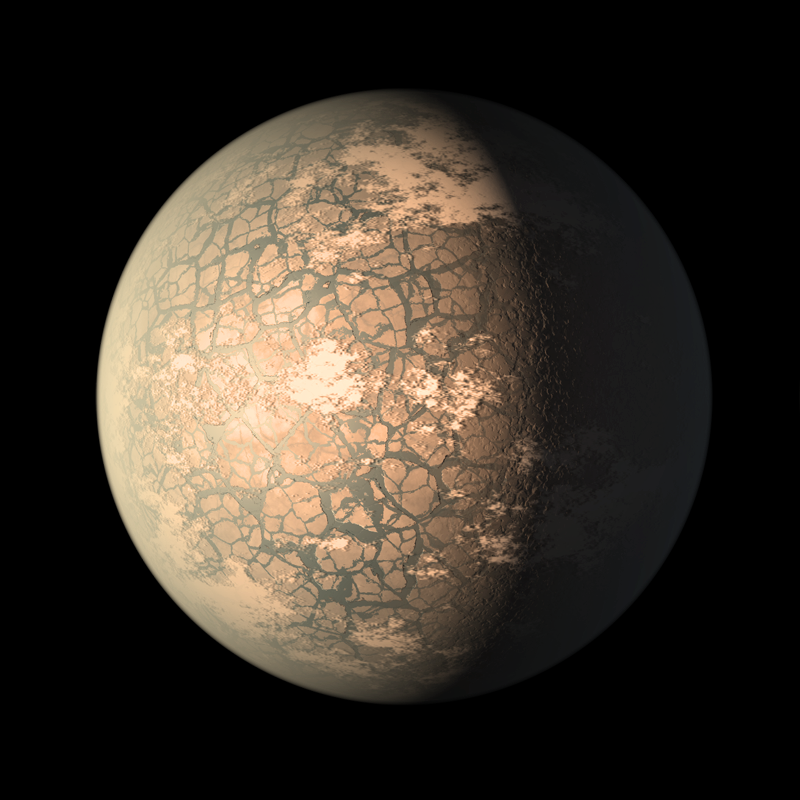 Galaxia: Vía Láctea

Sol: TRAPPIST-1

Distancia desde la Tierra: 39.46 años luz
El sol de este planeta es una estrella fulgurante. Cada pocos días, tiene una explosión repentina y violenta de energía y luz, y luego vuelve a la normalidad.
HD 189733 b
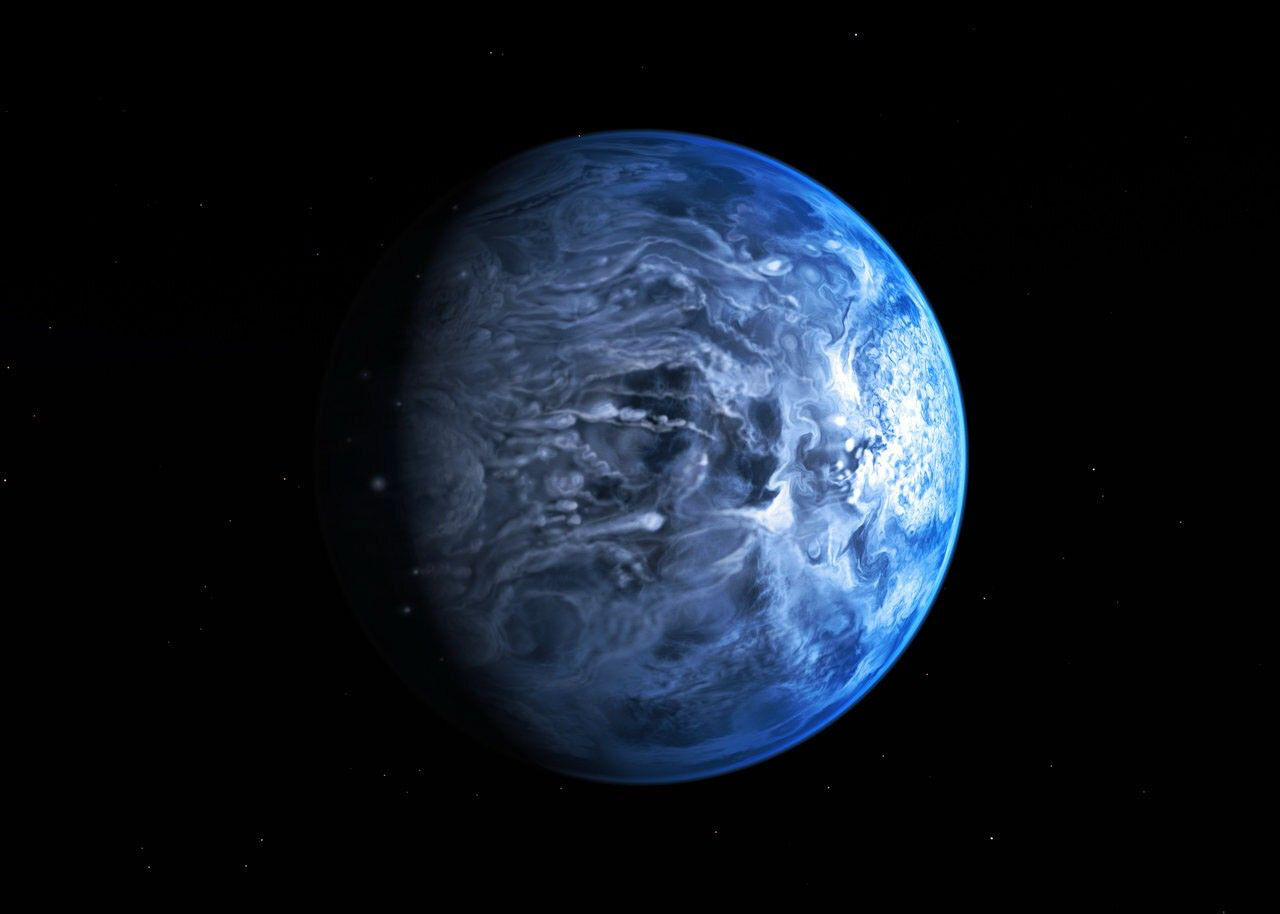 Galaxia: Vía Láctea

Sol: HD 189733 A

Distancia desde la Tierra: 63 años luz
Este planeta tiene tormentas con vientos de 8,000 km/h, y nubes que llueven fragmentos de vidrio.
Enaiposha
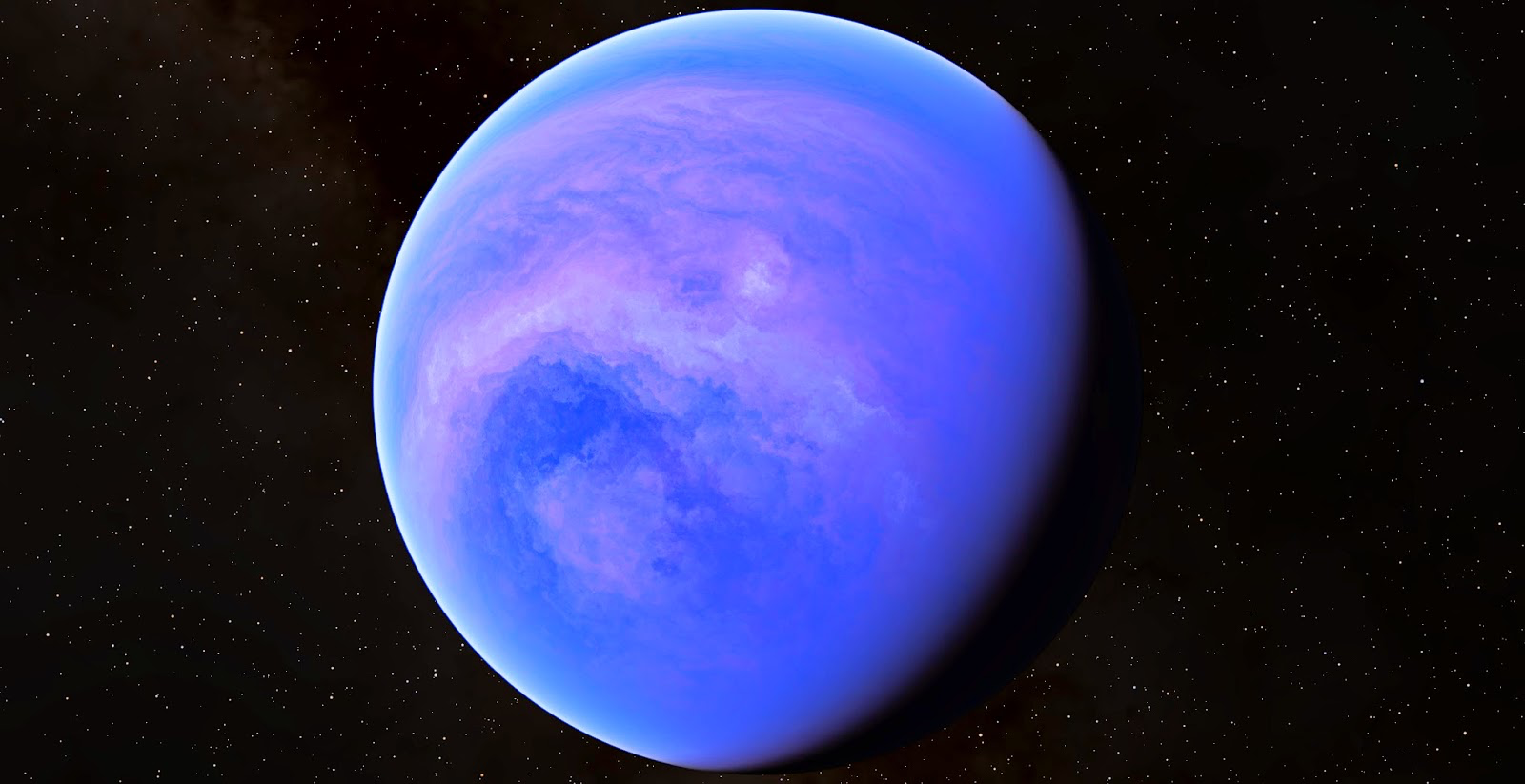 Galaxia: Vía Láctea

Sol: GJ 1214

Distancia desde la Tierra: 47 años luz
light-years
La atmósfera de este planeta está compuesta de una niebla densa y espesa.
55 Cancri e
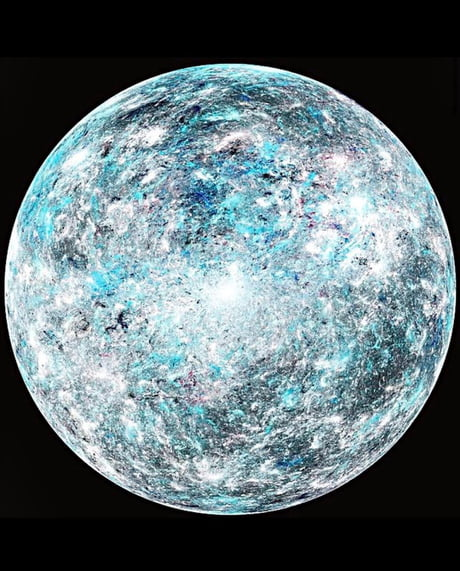 Galaxia: Vía Láctea

Sol: 55 Cancri

Distancia desde la Tierra: 40 años luz
La superficie de este planeta podría estar compuesta de brillantes diamantes.
Kepler-442b
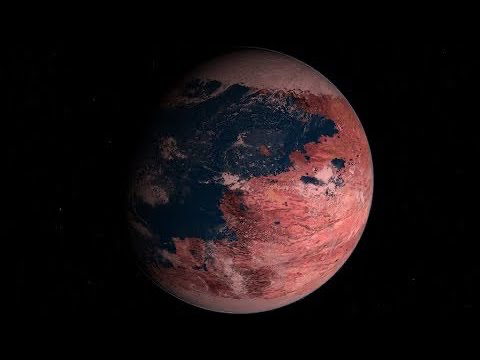 Galaxia: Vía Láctea

Sol: Kepler-442b

Distancia desde la Tierra: 1,196 años luz
light-years
La estrella de este planeta es muy tenue. No hay mucha luz en la superficie.
K2-18b
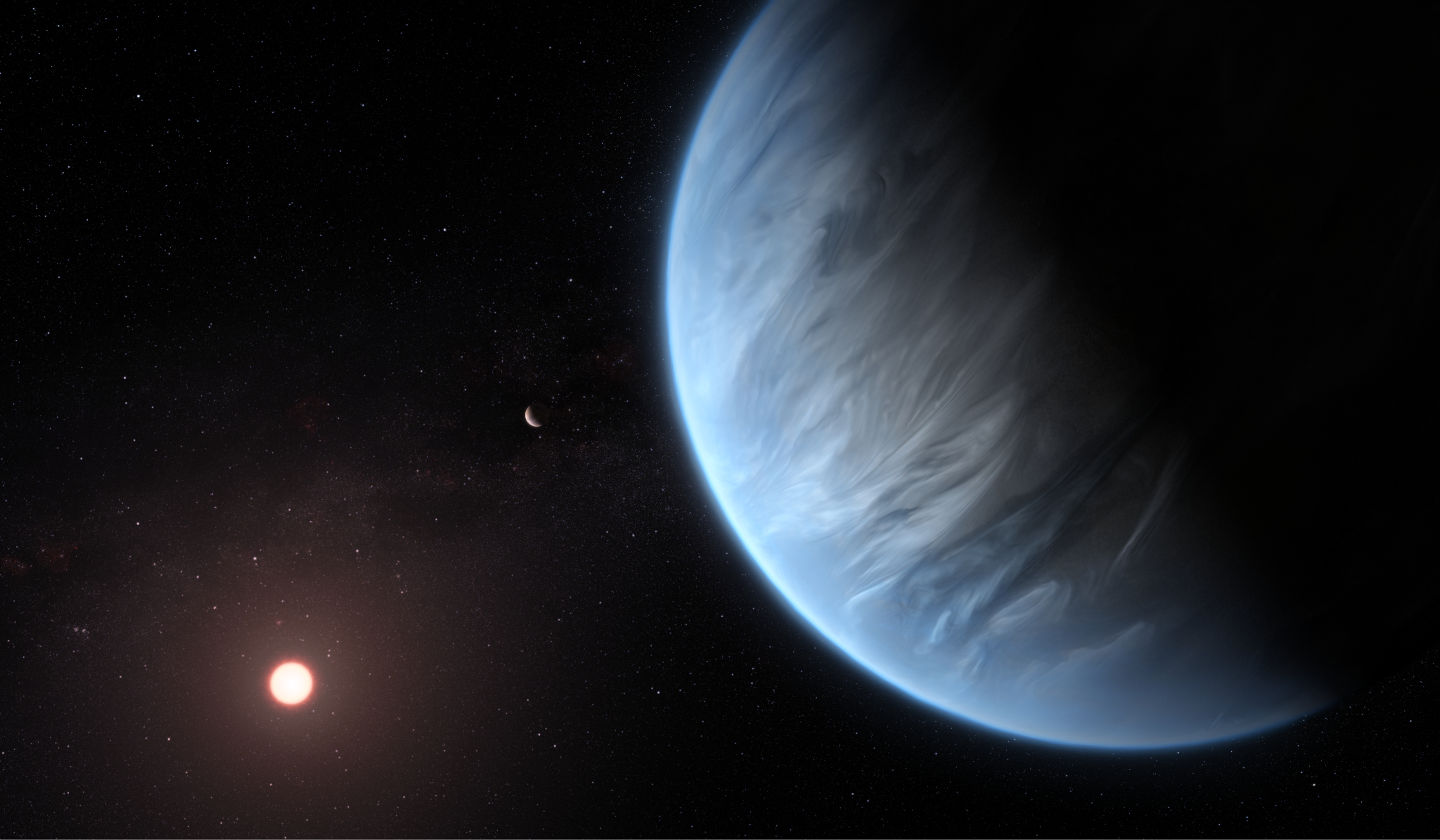 Galaxia: Vía Láctea

Sol: K2-18

Distancia desde la Tierra: 120 años luz
Este planeta no tiene tierra en absoluto. Su superficie es un gran océano.
PSO J318.5-22
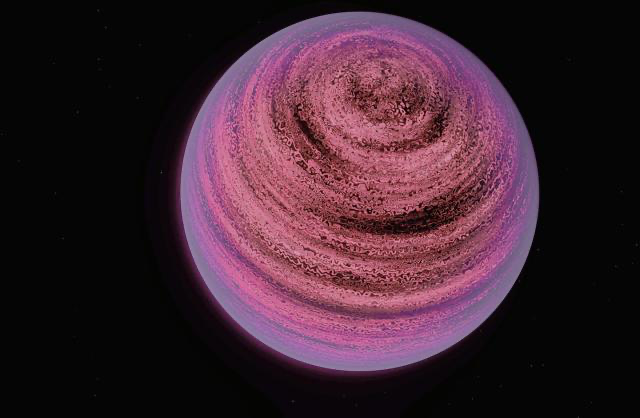 Galaxia: Vía Láctea

Sol: No tiene estrella, ¡es un planeta errante!

Distancia desde la Tierra: 80 años luz
Este planeta no tiene estrella. Siempre es de noche. Tiene algo de calor interno que lo hace brillar de color rosa.